Transferências Federais para os Municípios
SECREARIA NACIONAL DE PROTEÇÃO E DEFESA CIVIL
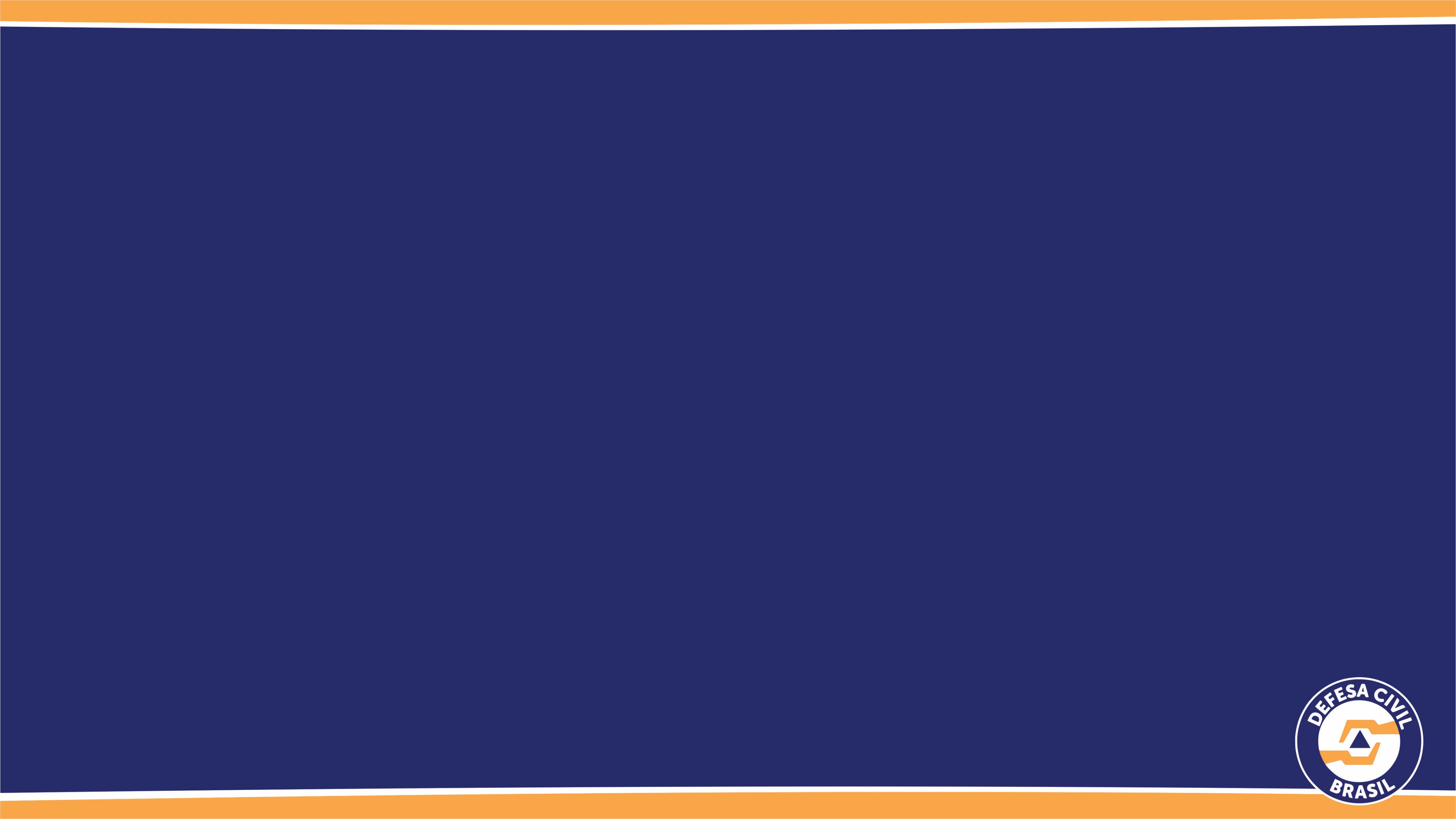 A POLÍTICA NACIONAL DE PROTEÇÃO E DEFESA CIVIL
A PNPDEC, instituída pela Lei 12.608, de 10 de abril de 2012, implementou alterações institucionais e estruturais às ações de Defesa Civil, as quais buscam um gerenciamento de riscos com abordagem integrada e ação articulada entre os três níveis de governo, trazendo como prioridade ações consideradas preventivas e que possam ocasionar a minimização de desastres. Ademais, integra-se às políticas de ordenamento territorial, desenvolvimento urbano, saúde, meio ambiente, mudanças climáticas, gestão de recursos hídricos, geologia, infraestrutura, educação, ciência e tecnologia e às demais políticas setoriais, tendo em vista a promoção do desenvolvimento sustentável.
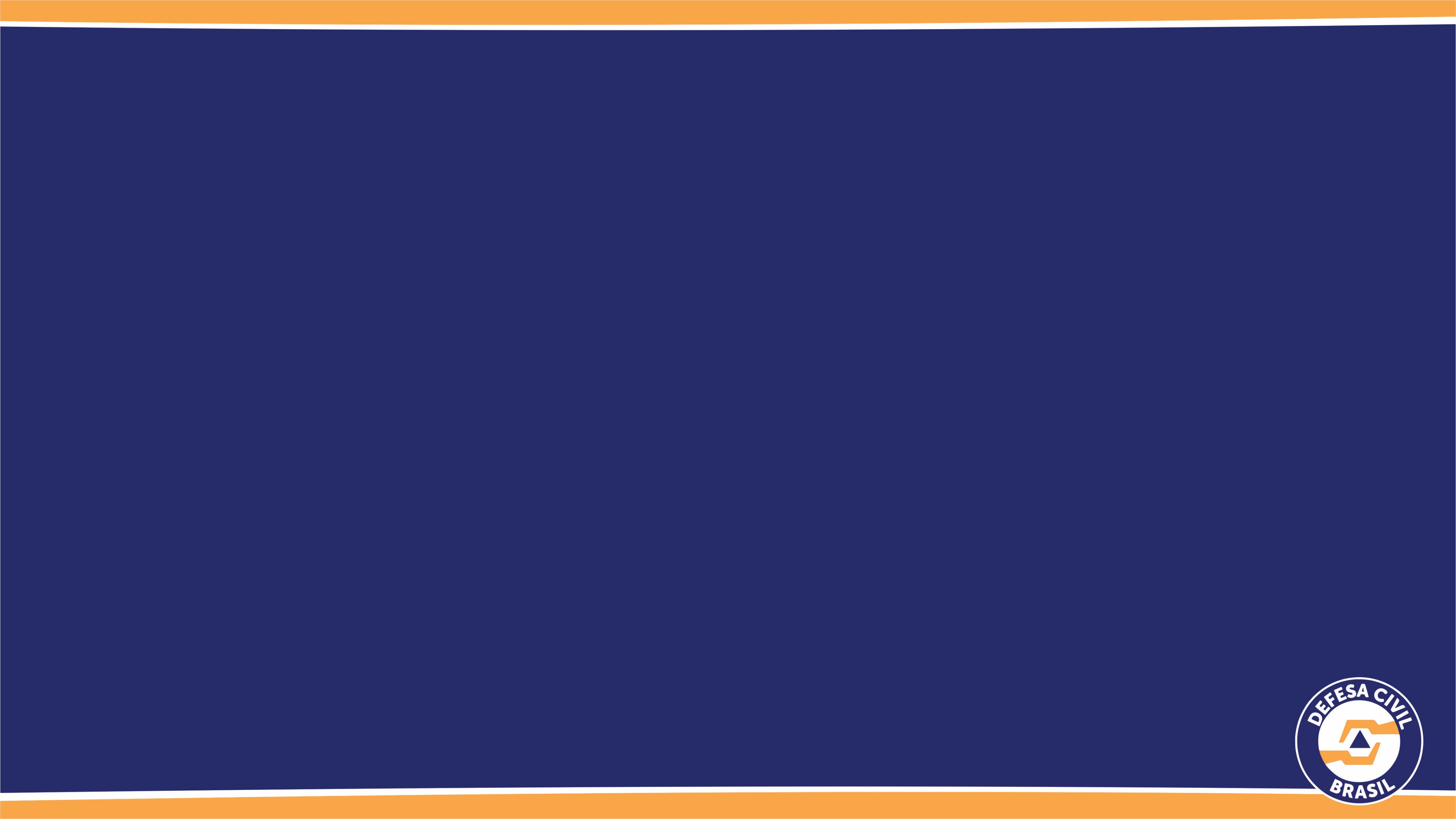 Os repasses de recursos federais a municípios são efetuados por meio de três formas de transferências:
transferências constitucionais;
As transferências constitucionais correspondem às parcelas de recursos arrecadados pelo Governo Federal e repassados aos municípios, conforme determinado na Constituição Federal.

b) transferências legais;
As transferências legais são regulamentadas em leis específicas. Essas leis determinam a forma de habilitação,
transferência, aplicação de recursos e prestação de contas.

c) transferências voluntárias.
As Transferências Voluntárias são definidas pelo art. 25 da Lei de Responsabilidade Fiscal (LRF) como a entrega de recursos financeiros a outro ente da federação, a título de cooperação, auxílio ou assistência financeira, que não decorra de determinação constitucional, legal ou os destinados ao Sistema Único de Saúde.
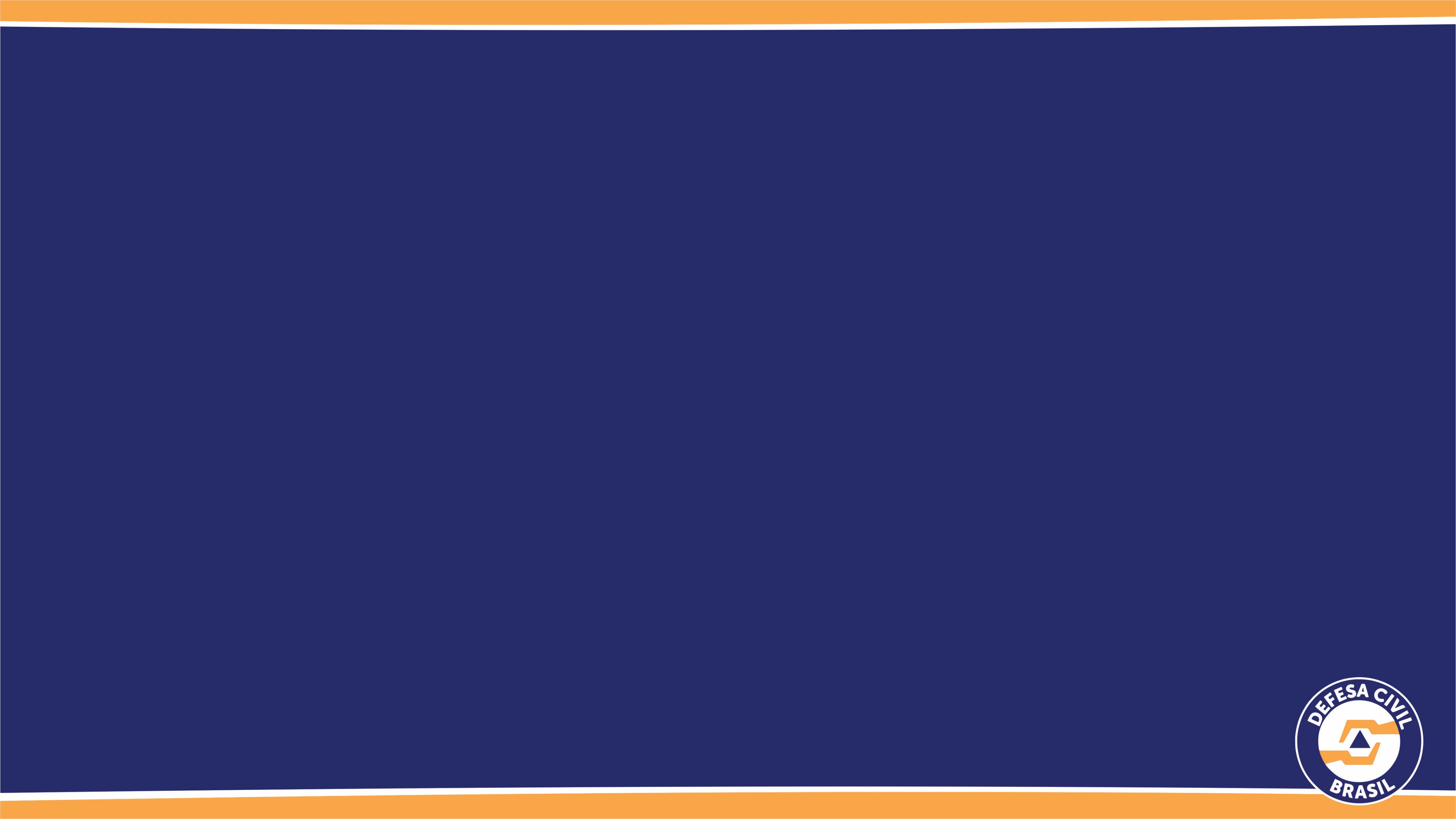 Transferências voluntárias
Convênio: instrumento que disciplina a transferência de recursos financeiros de órgãos ou entidades da Administração Pública Federal, direta ou indireta, para órgãos ou entidades da Administração Pública Estadual, Distrital ou Municipal, direta ou indireta, consórcios públicos, ou ainda, entidades privadas sem fins lucrativos, visando à execução de projeto ou atividade de interesse recíproco, em regime de mútua cooperação, disciplinado pelo Decreto nº 6.170, de 25 de julho de 2007 e pela Portaria nº 424, de 30 de dezembro de 2016;
Termo de Fomento: instrumento por meio do qual são formalizadas as parcerias estabelecidas pela administração pública com organizações da sociedade civil para a consecução de finalidades de interesse público e recíproco propostas pelas organizações da sociedade civil, que envolvam a transferência de recursos financeiros, disciplinado pela Lei nº 13.019, de 31 de julho de 2014 e pelo Decreto nº 8.726, de 27 de abril de 2016;
Termo de Colaboração: instrumento por meio do qual são formalizadas as parcerias estabelecidas pela administração pública com organizações da sociedade civil para a consecução de finalidades de interesse público e recíproco propostas pela administração pública que envolvam a transferência de recursos financeiros, disciplinado pela Lei nº 13.019, de 31 de julho de 2014 e pelo Decreto nº 8.726, de 27 de abril de 2016;
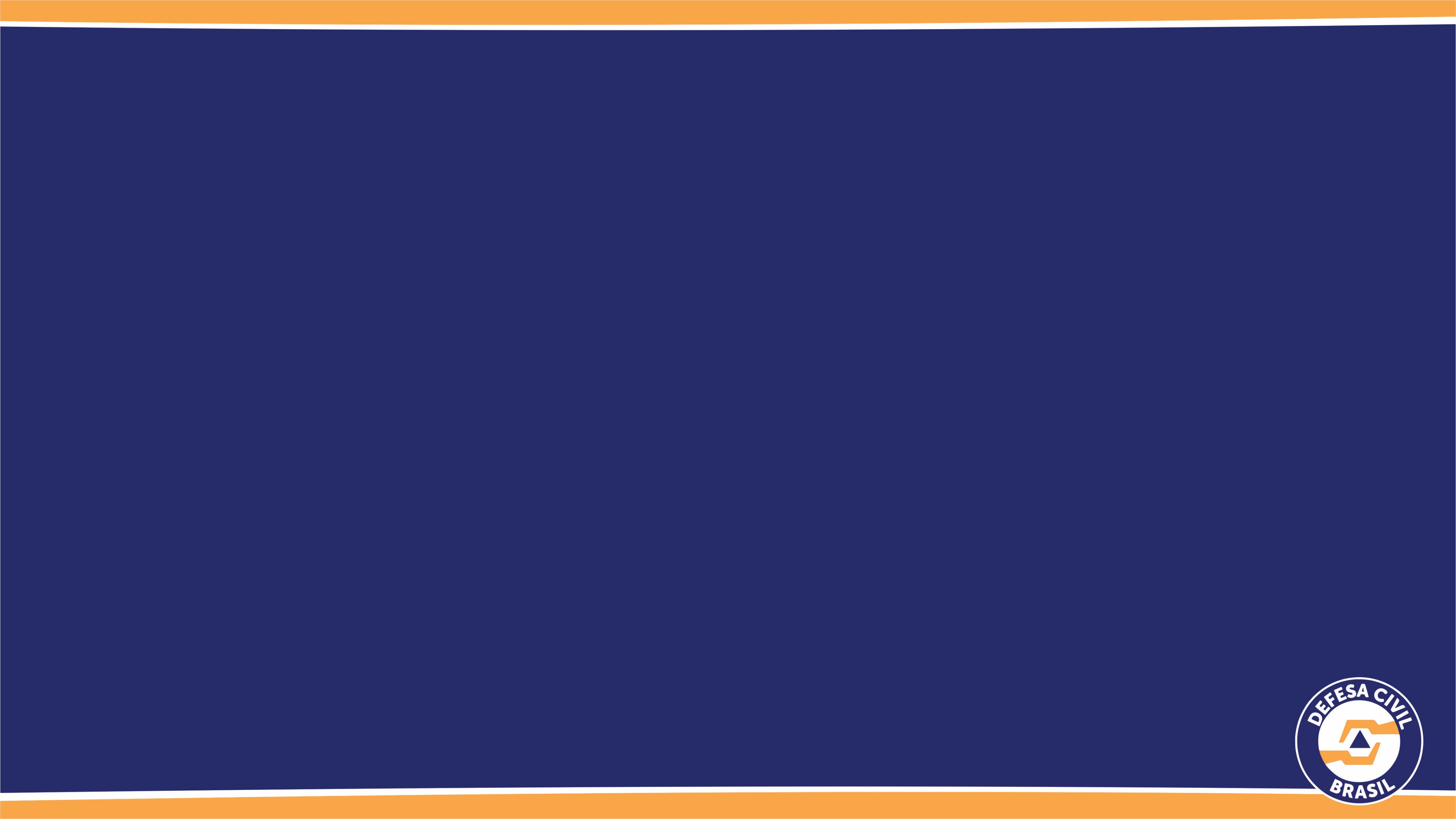 Transferências voluntárias
Acordo de Cooperação: instrumento por meio do qual são formalizadas as parcerias estabelecidas pela administração pública com organizações da sociedade civil para a consecução de finalidades de interesse público e recíproco que não envolvam a transferência de recursos financeiros, disciplinado pela Lei nº 13.019, de 31 de julho de 2014 e pelo Decreto nº 8.726, de 27 de abril de 2016; e 
Termo de Execução Descentralizada: Instrumento por meio do qual a descentralização de créditos entre órgãos e entidades integrantes dos Orçamentos Fiscal e da Seguridade Social da União é ajustada, com vistas à execução de programas, de projetos e de atividades, nos termos estabelecidos no plano de trabalho e observada a classificação funcional programática, disciplinado pelo Decreto nº 10.426, de 16 de julho de 2020”.   
Contrato de Repasse: Instrumento administrativo, de interesse recíproco, por meio do qual a transferência dos recursos financeiros se processa por intermédio de instituição ou agente financeiro público federal, que atua como mandatário da União, disciplinado pelo Decreto nº 6.170, de 25 de julho de 2007 e pela Portaria nº 424, de 30 de dezembro de 2016.
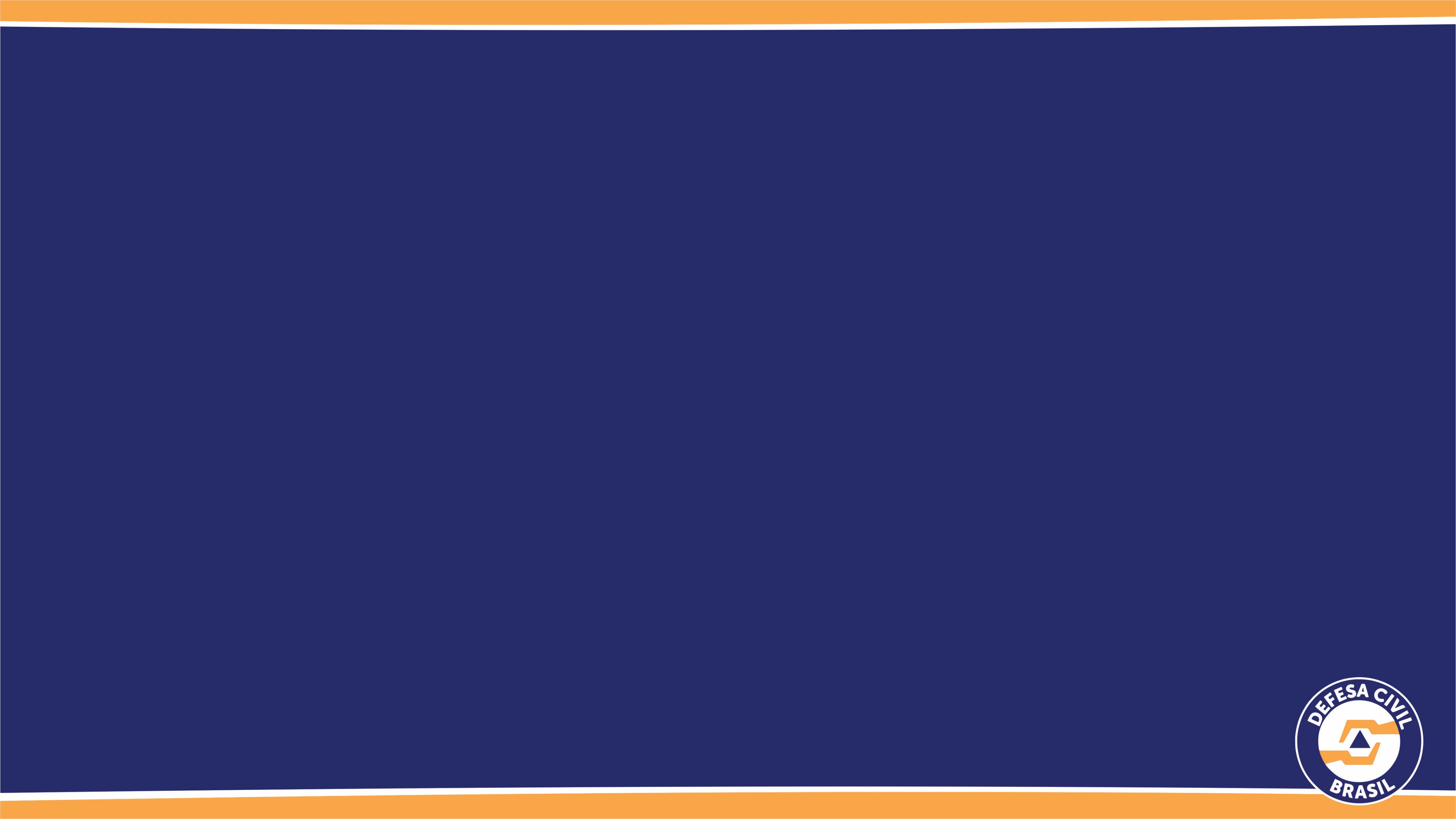 Transferências OBRIGATÓRIAS (LEGAL)
Lei nº 12.340, de 1º de dezembro de 2010.
“Art. 4o  São obrigatórias as transferências da União aos órgãos e entidades dos Estados, do Distrito Federal e dos Municípios para a execução de ações de prevenção em áreas de risco de desastres e de resposta e de recuperação em áreas atingidas ou com o risco de serem atingidas por desastres, observados os requisitos e procedimentos estabelecidos pela legislação aplicável.       (Redação dada pela Lei nº 12.983, de 2014)”

Decreto nº 11.219, de 5 de outubro de 2022:
“Regulamenta o art. 1º-A, o art. 3º, o art. 4º, o art. 5º e o art. 5º-A da Lei nº 12.340, de 1º de dezembro de 2010, para dispor sobre as transferências obrigatórias de recursos financeiros da União aos Estados, ao Distrito Federal e aos Municípios para a execução de ações de prevenção em áreas de risco de desastres e de resposta e recuperação em áreas atingidas por desastres.”

Portaria nº 3033, de 4 de dezembro de 2020: 
“Define procedimentos a serem adotados pela Secretaria Nacional de Proteção e Defesa Civil para as transferências de recursos da União aos órgãos e entidades dos estados, Distrito Federal e municípios para a execução de ações de prevenção em áreas de risco de desastres e de recuperação em áreas atingidas por desastres”
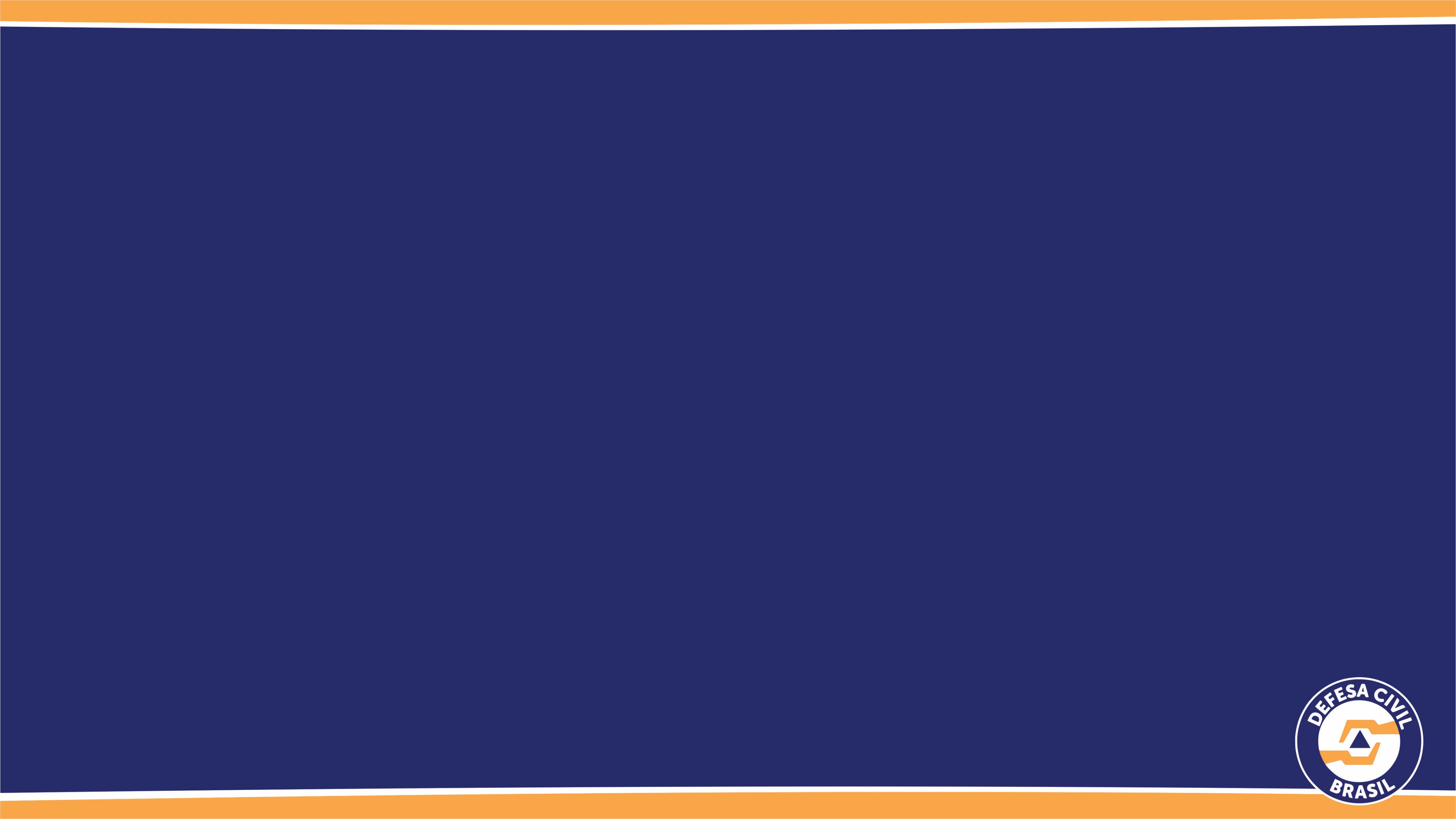 Transferências OBRIGATÓRIAS (LEGAL)
Transferências para obras de prevenção em áreas de risco de desastres;

Transferências para ações de resposta em áreas atingidas por desastres;

I - ações de socorro e de assistência à população atingida pelo desastre; e

a) Operações de busca e salvamento;

b) Enfrentamento dos efeitos do desastre; e

c) Fornecimento de materiais para: assistência humanitária às vítimas e logística da equipe de resposta ao desastre.
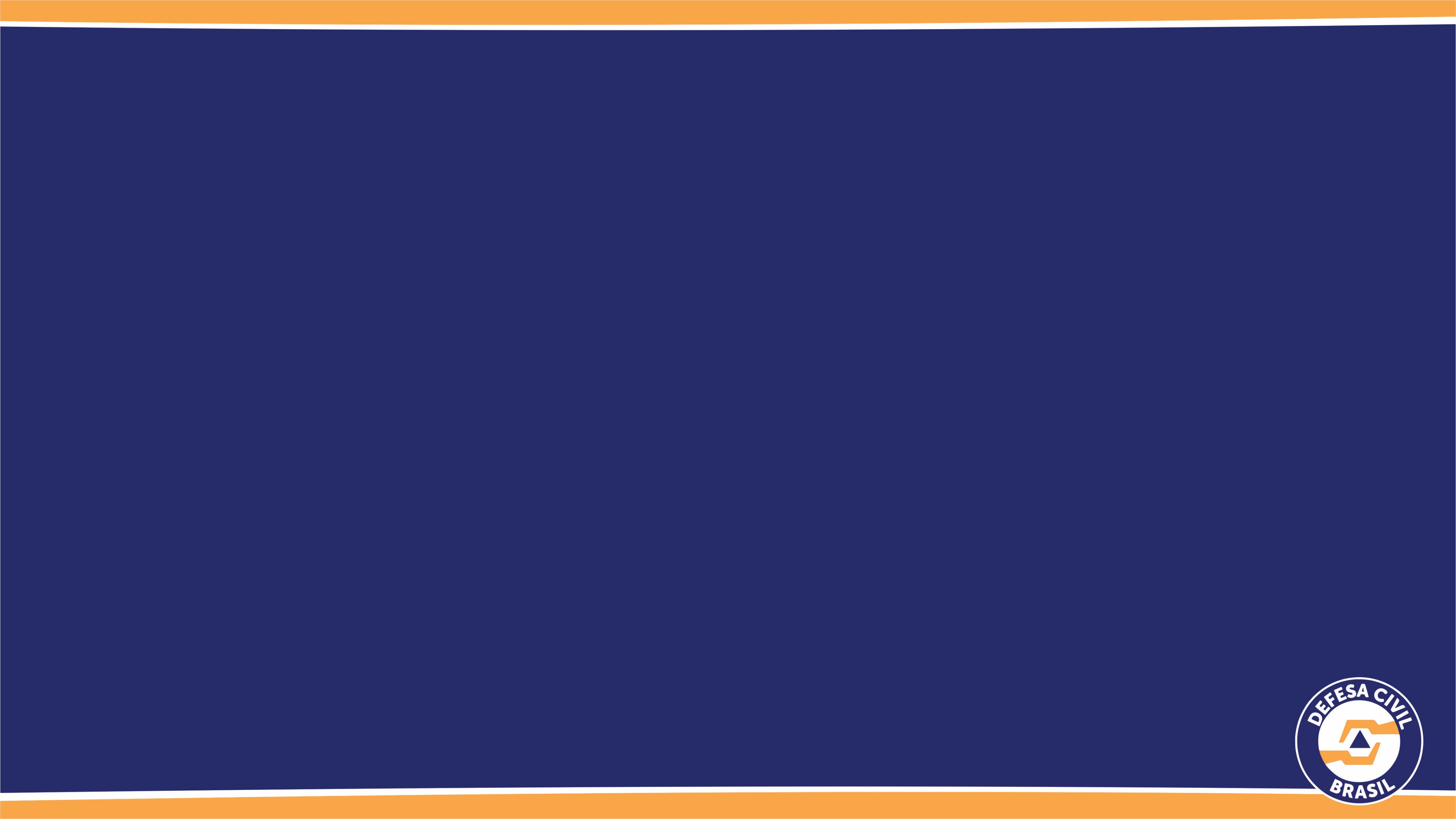 Transferências OBRIGATÓRIAS (LEGAL)
Transferências para ações de resposta em áreas atingidas por desastres;

II - ações de restabelecimento na área atingida pelo desastre.
a) desmontagem de edificações e de obras de arte com estruturas comprometidas;b) desobstrução de vias e remoção de escombros;c) obras de pequeno porte;d) serviços de engenharia para o suprimento de:- energia elétrica;
- esgotamento sanitário;
- limpeza urbana;
- drenagem das águas pluviais;
- transporte coletivo;
- trafegabilidade;
- comunicações; e
- abastecimento de água potável.
e) outras medidas estabelecidas pelo Ministério do Desenvolvimento Regional.
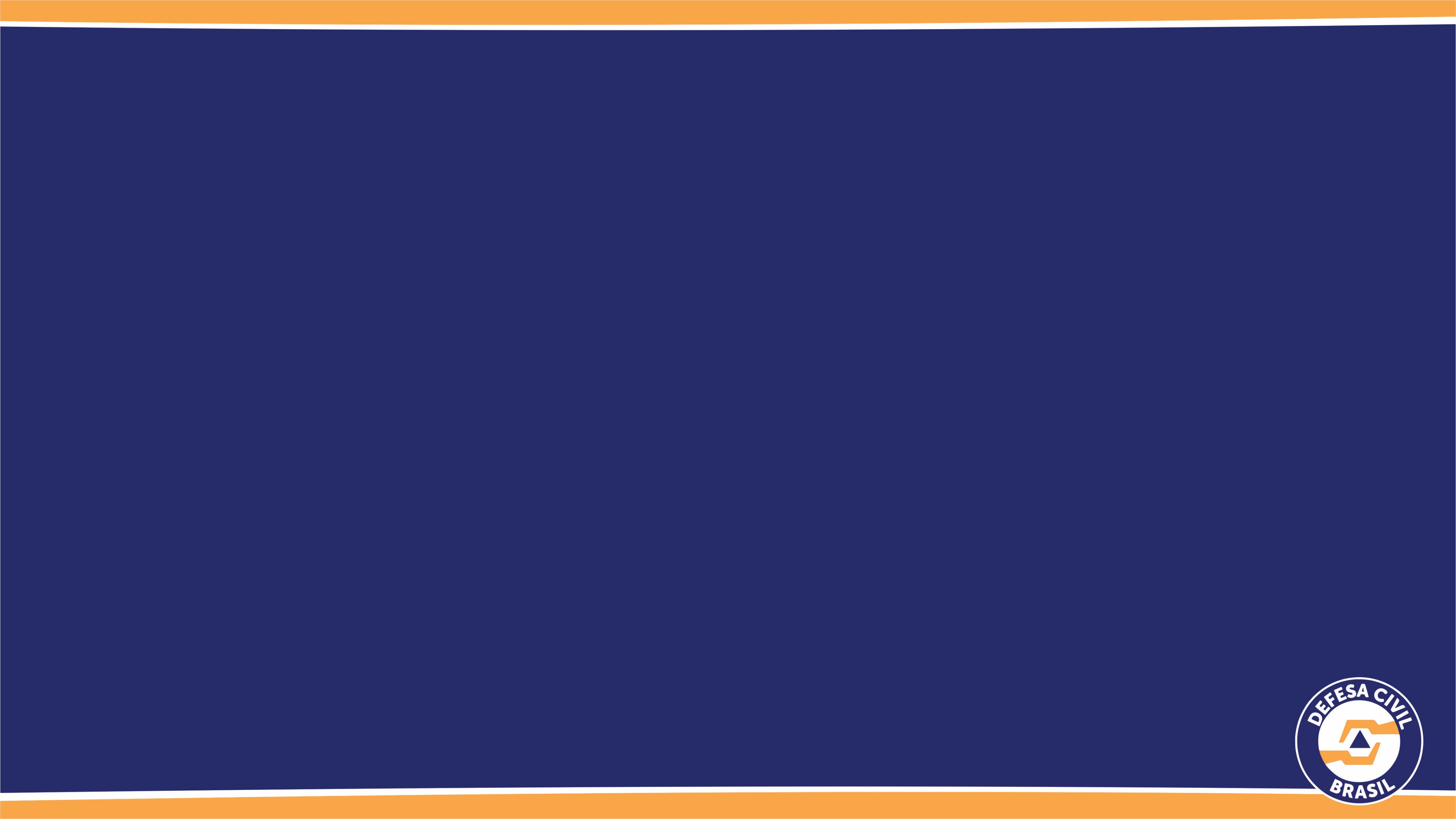 A solicitação de recursos foi deferida pelo secretário nacional de proteção e defesa civil, e agora?
Será publicada no Diário Oficial da União (DOU) e disponibilizada no Sistema Integrado de Informações sobre Desastre (S2iD), Portaria de autorização de empenho e transferência dos recursos para o ente beneficiário.

Os recursos serão depositados na conta do Cartão de Pagamento de Defesa Civil (CPDC), aberta por esta Secretaria Nacional de Proteção e Defesa Civil (Sedec), em favor do CNPJ do ente beneficiário.

Os recursos recebidos pelo ente para execução de ações de Defesa Civil deverão ser inseridos no orçamento do ente mediante abertura de crédito adicional, por meio de Decreto, se houver autorização na Lei Orçamentária Anual do ente, ou por meio de Projeto de Lei encaminhado à Câmara Legislativa, uma vez que trata-se de recursos transferidos pela União.
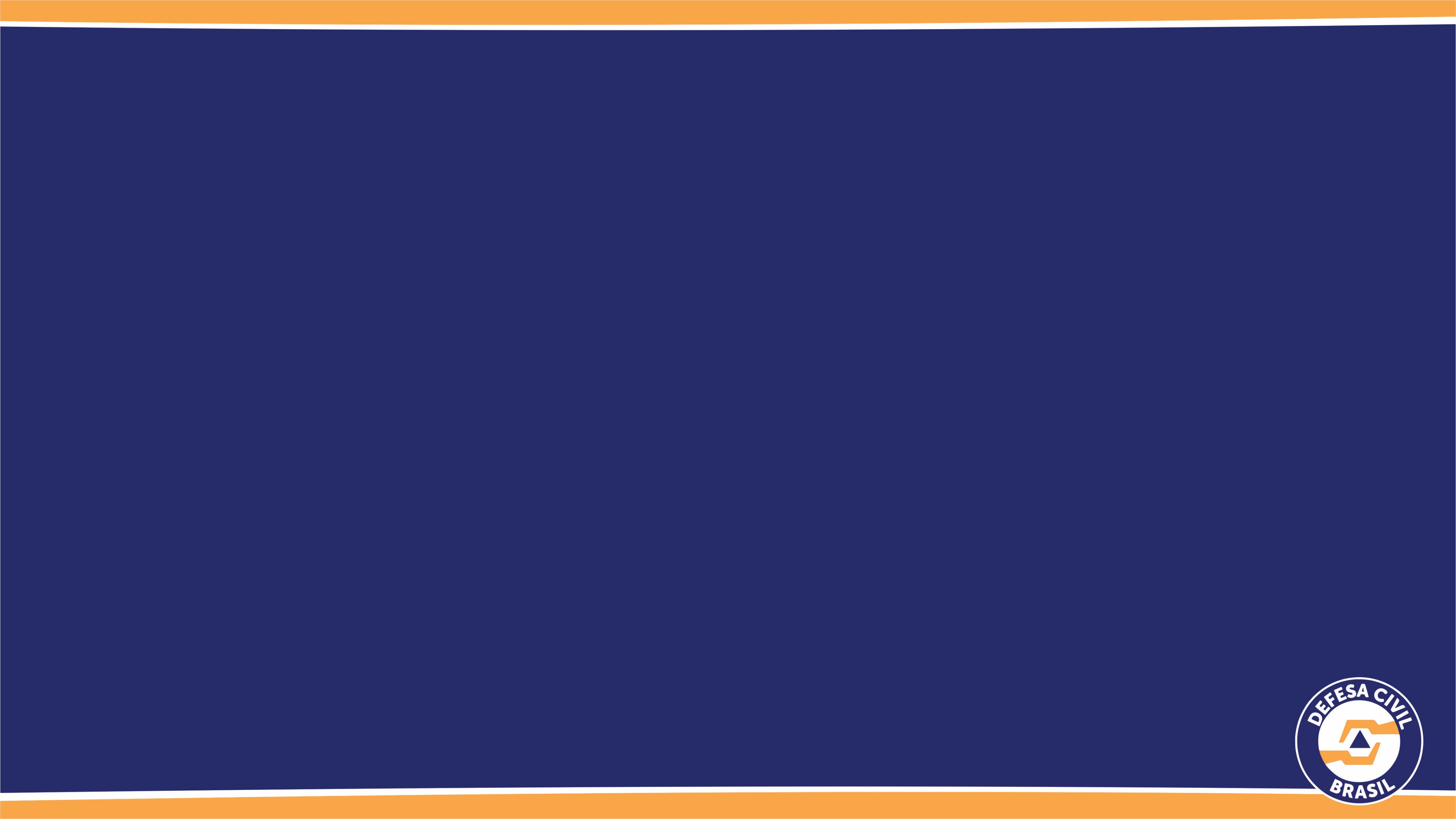 Contabilizada a receita no orçamento do ente, este deverá empenhar, liquidar e pagar:
O empenho é a etapa em que o ente reserva o dinheiro que será pago quando o bem for entregue ou o serviço concluído, evitando que se gaste mais do que foi planejado.
Já a liquidação é quando se verifica que o ente recebeu aquilo que comprou. Ou seja, quando se confere que o bem foi entregue corretamente ou que a etapa foi concluída como acordado.
Por fim, se estiver tudo certo com as fases anteriores, o ente poderá realizar o pagamento ao contratado.

Observação: em casos de urgência caracterizada pela legislação em vigor, o empenho poderá ser realizado junto à realização da despesa. Contudo, em casos de Situação de Emergência ou Estado de Calamidade Pública que comprovadamente houver riscos graves e irreparáveis à população e o empenho não puder ser feito antes da despesa, realiza-se a despesa e justificadamente empenha-se posteriormente, na primeira oportunidade possível.

Base lega: Lei n. 4.320/1964 e Decreto 93.872/1986
E o cartão de pagamento da defesa civil (Cpdc)?
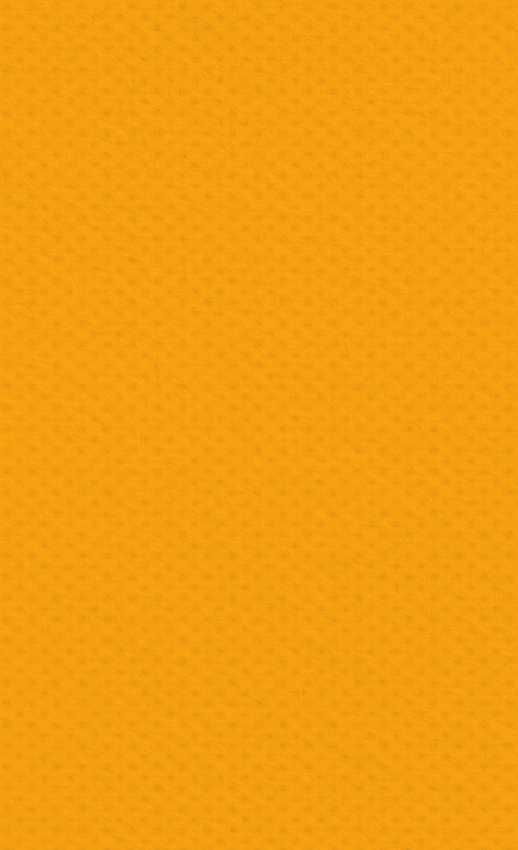 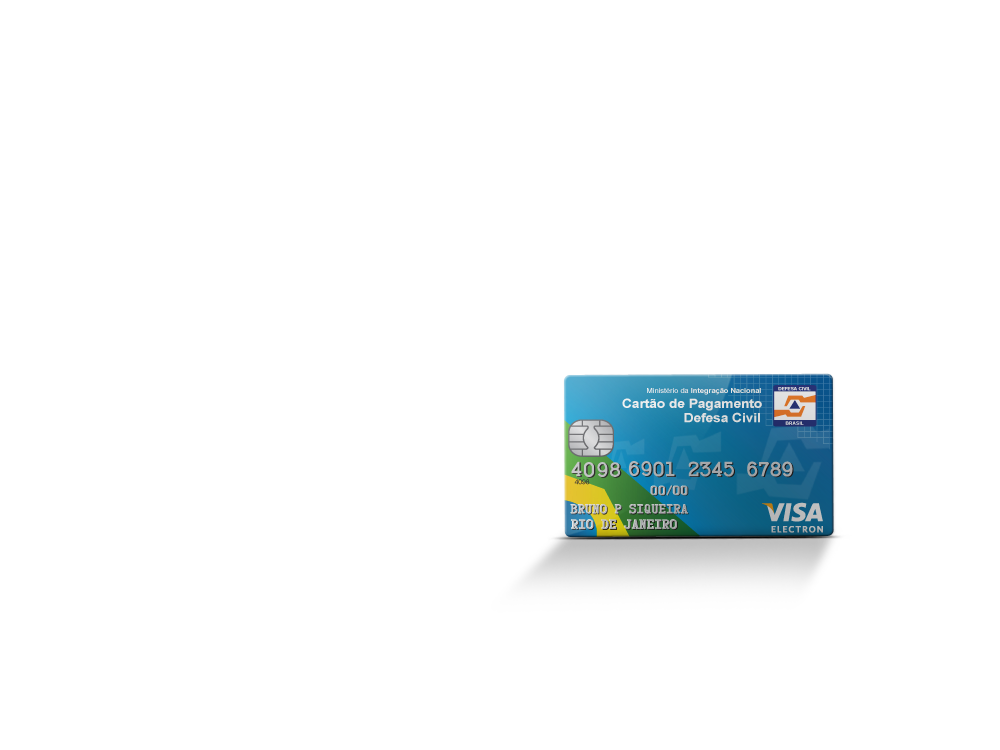 O CPDC é o meio exclusivo para a execução das despesas com os recursos transferidos para ações de resposta, ou seja, não se trata de modalidade de transferência de recurso.

O CPDC não deve ser utilizado para execução de objetos relativos a ações de recuperação ou prevenção.

As contas movimentadas por meio do CPDC são abertas pela Secretaria Nacional de Proteção e Defesa Civil (Sedec) desde 2019.
Os procedimentos necessários à abertura da conta iniciam-se imediatamente após aprovação da solicitação dos recursos pelo Secretário Nacional no Sistema Integrado de Informações sobre Desastre (S2iD).

Para cada solicitação de recursos será aberta uma conta específica para recebimento do valor aprovado, ou seja, cada protocolo S2iD estará vinculada à um conta diferente.

Os dados da conta e os procedimentos necessários à adesão do CPDC serão informados por meio de Ofício, encaminhado via correios e inserido no S2iD.
A conta permanecerá bloqueada até que o Prefeito ou o Responsável, por ele indicado, compareça na agência de relacionamento do Banco do Brasil (BB) para assinatura da documentação de adesão ao CPDC e cadastramento da senha do plástico (cartão).

O plástico é gerado no momento da adesão ao CPDC, com o cadastramento da senha, e enviado para a agência de relacionamento do ente, no prazo previsto de 10 a 15 dias corridos, de acordo com as atividades do correios em sua localidade.

Os recursos só poderão ser utilizados com o cartão e senha em mãos, apenas na função débito.

Se o fornecedor ou prestador não possuir a maquineta NÃO será possível realizar o pagamento (sugere-se inserir essa informação nos atos inerentes aos procedimentos licitatórios).

Em hipótese nenhuma será autorizado a transferência de recursos de contas do CPDC.

Todos os pagamentos aparecem em extratos detalhados: quem gastou, onde gastou, quanto gastou, a fim de garantir o atendimento à Lei da Transparência Pública e acesso às informações pelos órgãos de controle.

A devolução do excedente de recursos financeiros - rendimento de aplicações financeiras e remanescentes de recursos financeiros federais liberados e não utilizados – deverá ocorrer por meio de Guia de Recolhimento da União (GRU).
Orienta-se que o rendimento de aplicações financeiras seja devolvido mediante GRU distinta da utilizada para os saldos não utilizados.

Os dados para preenchimento da GRU estão disponíveis em https://www.gov.br/mdr/pt-br/assuntos/protecao-e-defesa-civil/prestacao-de-contas/devoluções.

O pagamento da GRU, bem como o recolhimento de impostos são exclusivamente realizados com o cartão, via Gerenciador Financeiro do Banco do Brasil, mediante utilização da chave “J”.

Esclarecimentos adicionais quanto aos procedimentos necessários para a adesão ao CPDC e demais informações podem ser consultadas no Manual Cartão de Pagamento de Defesa Civil, conforme link https://www.gov.br/mdr/pt-br/assuntos/protecao-e-defesa-civil/solicitacao-de-recursos-1/ManualdoCPDCAtualizacaomaiode2021.pdf.

Informações adicionais relativas ao CPDC poderão ser solicitadas à Coordenação de Transferência de Recursos, pelo endereço eletrônico cpdc@mdr.gov.br.
RECOMENDAÇÕES GERAIS SOBRE A CONTRATAÇÃO?
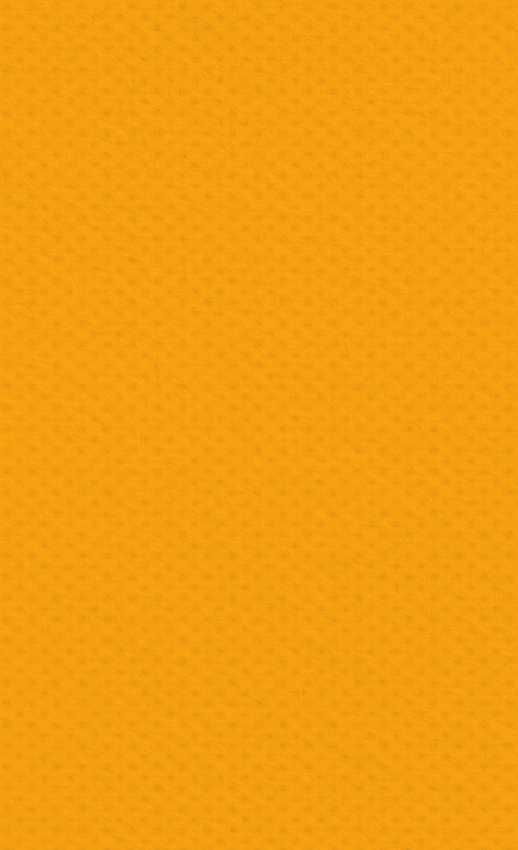 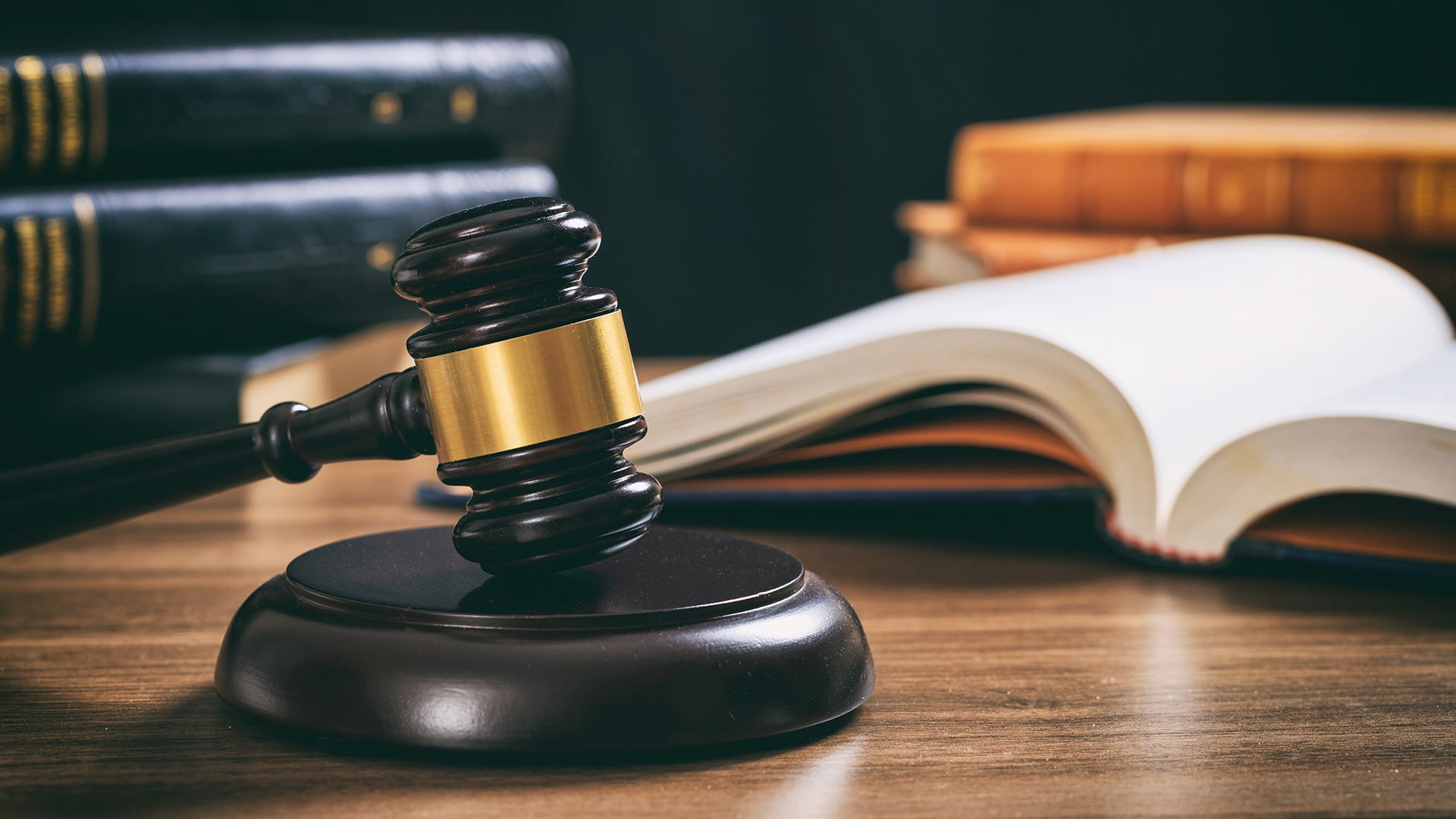 Por estar executando ações com recursos federais, o beneficiário está obrigado a proceder com os ritos, ou dispensa destes, para contratação com base na legislação federal, ou seja, ou se aplica a Lei nº 8.666/93 (vigente até 1º abril de 2023) ou a Lei nº 14.133, de 1º de abril de 2021.

dispensar um procedimento “normal” de licitação não significa que o beneficiário está isento de proceder com o atendimento de requisitos de forma e transparência, bem como de escolha da melhor proposta.
Art. 75. É dispensável a licitação:

[...]

VIII - nos casos de emergência ou de calamidade pública, quando caracterizada urgência de atendimento de situação que possa ocasionar prejuízo ou comprometer a continuidade dos serviços públicos ou a segurança de pessoas, obras, serviços, equipamentos e outros bens, públicos ou particulares, e somente para aquisição dos bens necessários ao atendimento da situação emergencial ou calamitosa e para as parcelas de obras e serviços que possam ser concluídas no prazo máximo de 1 (um) ano, contado da data de ocorrência da emergência ou da calamidade, vedadas a prorrogação dos respectivos contratos e a recontratação de empresa já contratada com base no disposto neste inciso;
§ 6º Para os fins do inciso VIII do caput deste artigo, considera-se emergencial a contratação por dispensa com objetivo de manter a continuidade do serviço público, e deverão ser observados os valores praticados pelo mercado na forma do art. 23 desta Lei e adotadas as providências necessárias para a conclusão do processo licitatório, sem prejuízo de apuração de responsabilidade dos agentes públicos que deram causa à situação emergencial.

Obs: Conforme se depreende do dispositivo legal, para o caso de obras de engenharia o gestor somente deverá dispensar o procedimento de licitação caso a parcela da obra, ou mesmo a obra completa, seja executável dentro do prazo de um ano, contada do evento emergencial, caso não seja possível atender ao prazo regulamentar, este deverá optar pelo procedimento comum de contratação;

No art. 72 da nova Lei de licitação são listados os documentos que devem compor o processo de contratação, o que inclui os casos de dispensa, são eles:

I - documento de formalização de demanda e, se for o caso, estudo técnico preliminar, análise de riscos, termo de referência, projeto básico ou projeto executivo;
II - estimativa de despesa, que deverá ser calculada na forma estabelecida no art. 23 desta Lei;
III - parecer jurídico e pareceres técnicos, se for o caso, que demonstrem o atendimento dos requisitos exigidos;
IV - demonstração da compatibilidade da previsão de recursos orçamentários com o compromisso a ser assumido;
V - comprovação de que o contratado preenche os requisitos de habilitação e qualificação mínima necessária;
VI - razão da escolha do contratado;
VII - justificativa de preço;
VIII - autorização da autoridade competente.
ULTIMAS RECOMENDAÇÕES GERAIS SOBRE A CONTRATAÇÃO
Atenção para não confundir dispensa com inexigibilidade (art. 74) – Ex: Somente um fornecedor; artista consagrado, serviço técnico (notória especialização) e etc.;

Atenção para as dispensas de licitação em função do valor (R$100 mil para obras/Serv. Engen./Serv.Manut. Veíc. & R$50mil para outros serviços e compras) – Em regra, a “aferição” prevista em lei destes valores se dá pelos totais gastos no exercício financeiro e os gastos estão mais relacionados a manutenção da máquina pública;

Recomenda-se, para aqueles municípios que constam com áreas expostas ao risco e diante da alta probabilidade de ocorrência de evento emergencial (ex: baixa obtenção de recursos para investimento em prevenção em função das previsões de tempo) que adotem o Sistema de Registro de Preços (SRP), procedimento especial de licitação que tem como finalidade registrar o preço de determinado material ou serviço que seja do interesse do poder público (art. 82 e 85 da Lei nº 14.133/2021 - https://www.portaldecompraspublicas.com.br/);
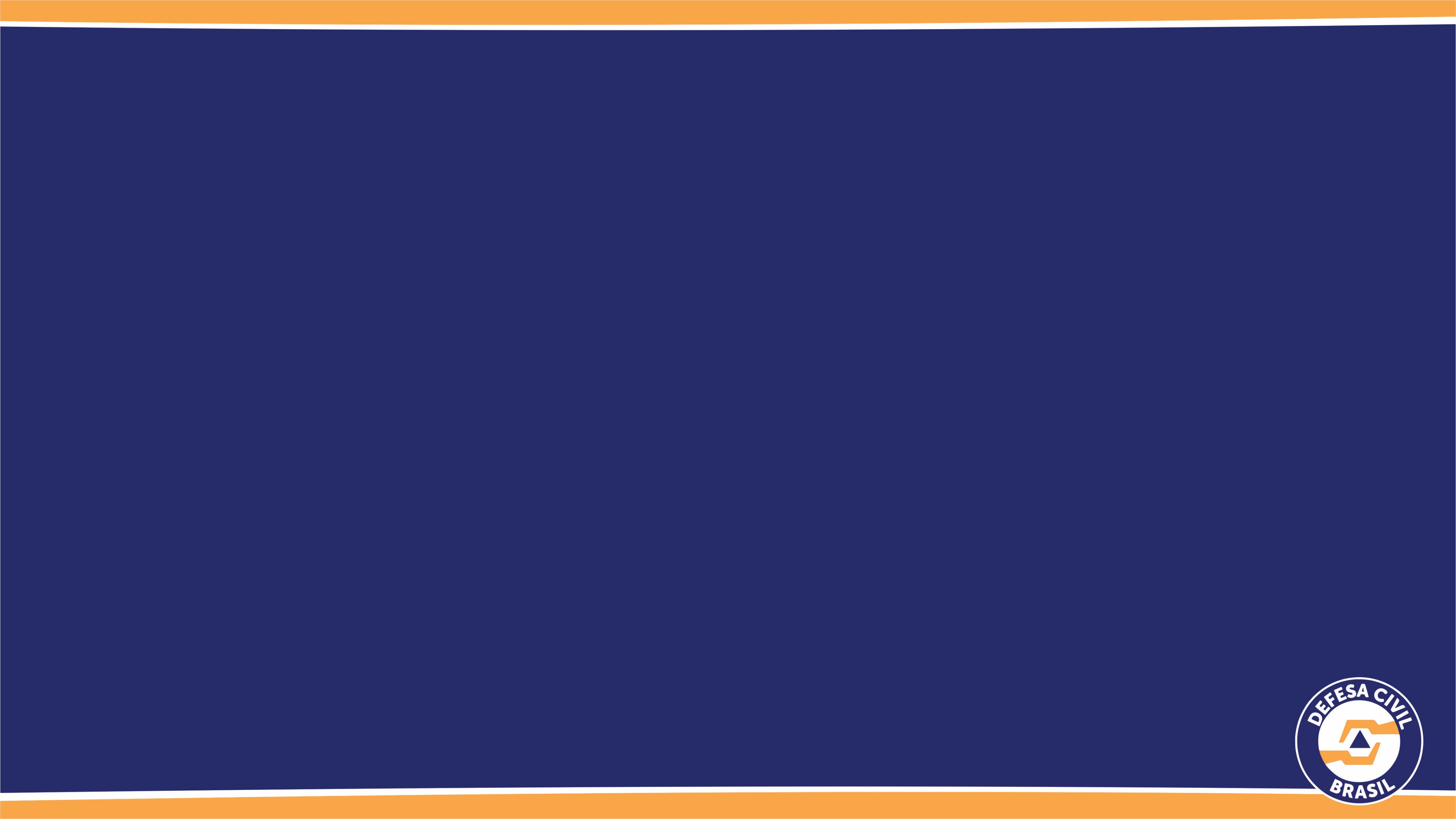 Agradecemos a atenção!

Coordenação de Transferência de Recursos
Coordenação-Geral de Gestão Integrada
Departamento de Articulação e Gestão
Secretaria Nacional de Proteção e Defesa Civil

Defesa Civil somos todos nós!